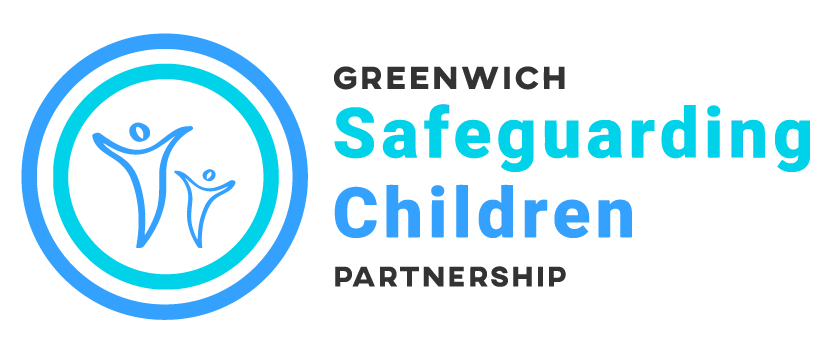 Child Abuse
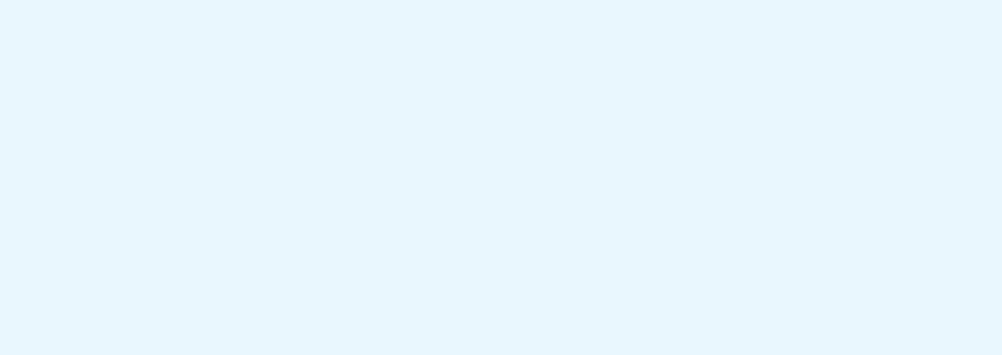 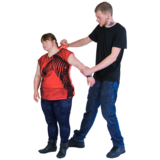 Child Abuse is when a child or young person is harmed by an adult or another child.

There are different types of abuse.
Neglect

This is when a parent or carer doesn’t provide the things someone needs, like  food, drink, clothes or protection from danger.
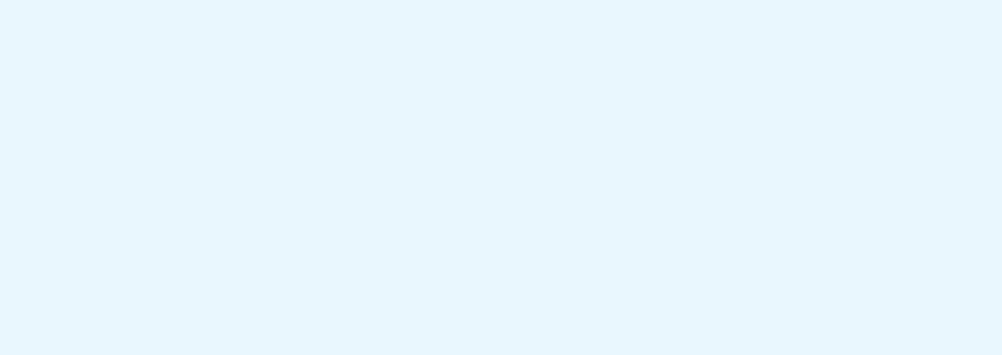 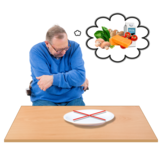 Physical Abuse

This is when someone hurts a child or young person with their  hands, their feet, other parts of their body or an object.
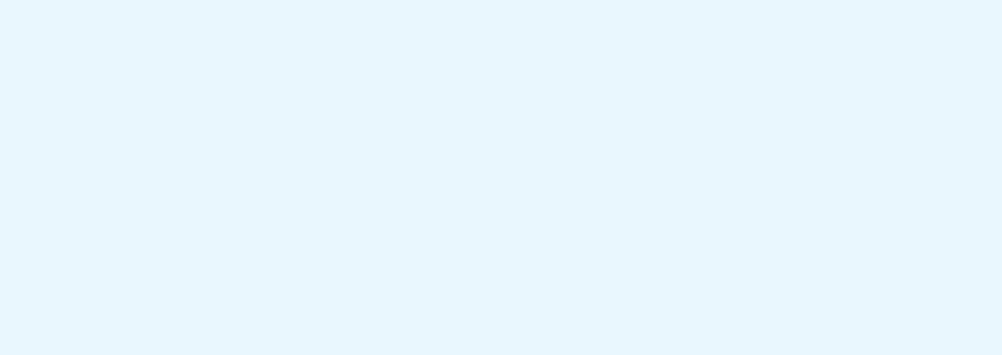 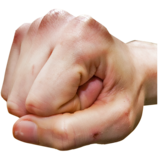 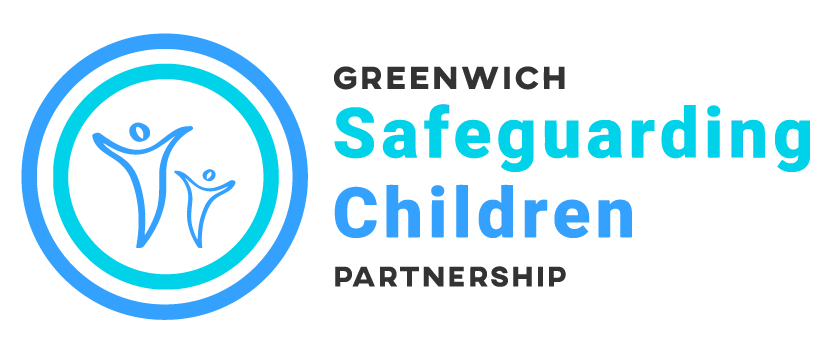 Child Abuse
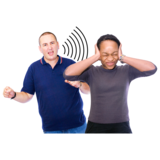 Emotional abuse 
This is when someone tries to control a child or young person by using words and emotions.
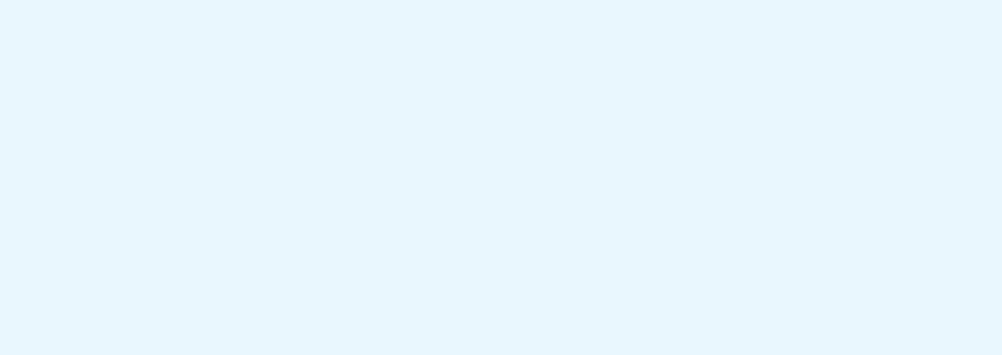 Sexual Abuse

Sexual abuse is when a child or young person is forced, pressurised or tricked into taking part in sexual activity.
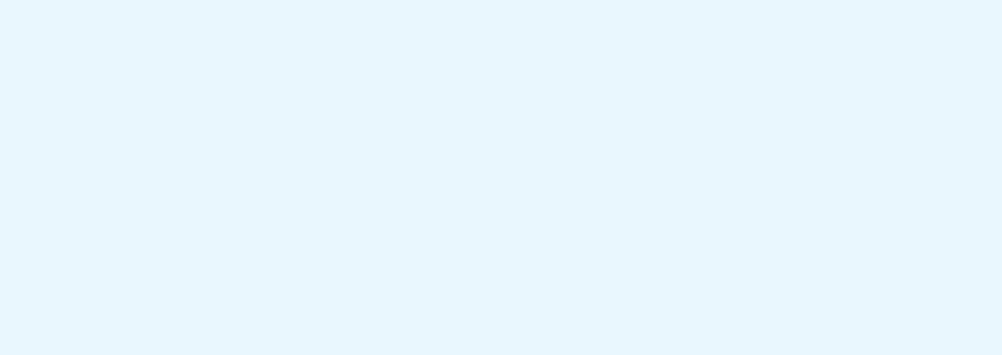 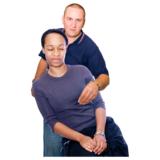 If this is happening to you, you could talk to a trusted adult.  
If you can’t talk to an adult, call Childline on 0800 1111.
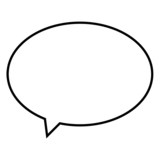 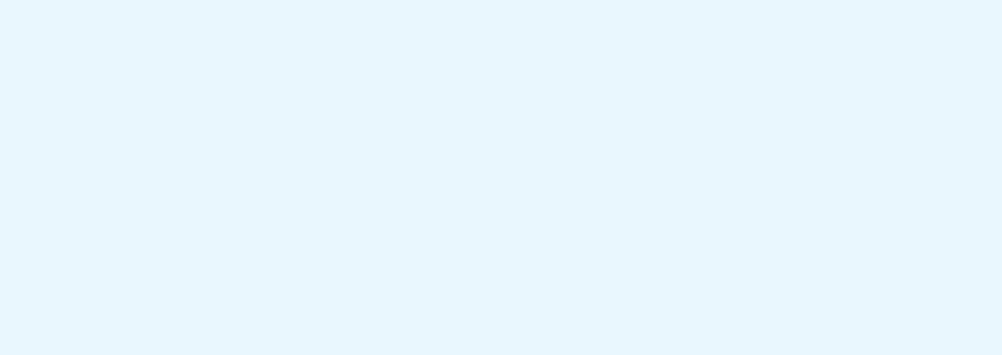 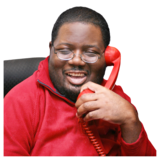